DİŞ HEKİMLİĞİNDE KULLANILAN TEL MATERYALLER
PROF.DR.PELİN ÖZKAN
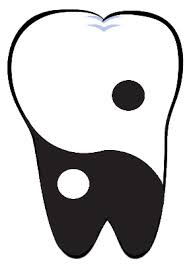 Ağız içindeki sıvı ve dokularla reaksiyona girmeyen bazı metal ve metal alaşımlarından standart olarak hazırlanmış olan kroşe tellerinin kesitlerine göre iki çeşidi vardır:
Yuvarlak kroşe teli:Kesiti çember şeklindedir.Çapı 0.7- 0.9 mm arasında olanlar kroşe yapımında kullanılır.
Çapı daha ince olanlar ortodontik çalışmalarda,daha kalın olanlar çene kırıklarında uygulanan şinelerde yani splintlerde kullanılır.
Yuvarlak tellerden Jackson ve geri dönen kroşeler hazırlanabilir.
Ortodontik teller
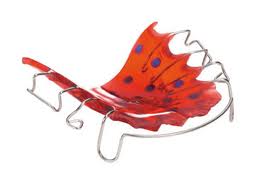 Protezlerde kullanılan teller
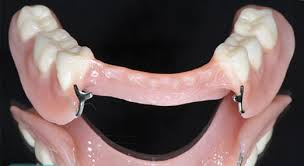 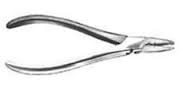 Yarım Yuvarlak Kroşe Telleri:Kesiti yarım yuvarlak olup bir yüzü düzdür ve bu yüz diş üzerine gelir.Çapı 0.9- 1.2 mm.dir
Kesiti oval veye üçgen şeklinde olanlar ise bazı özel kroşelerin yapımında kullanılır.
Kroşe telleri inoxy yani paslanmaz çelik alaşımından veya Au- Pt alaşımlarından yapılırlar.İçlerinde bir miktar da Fe bulunduğu için sıcaklık karşısında kolayca okside olurlar. Bu nedenle şekil verirken ısıtılmaları sakıncalıdır.Özellikle 600 derecenin üzerinde ısıtma bükme işlemini kolaylaştırır ama telin fleksibilitesi kaybolur.
Kroşe Bükülmesinde Kullanılan Aletler
Kroşe Pensi denilen bu aletler kroşenin rahatça şekillendirilmesini sağlarlar.
1- Waldaschs ( valzak ):Bir ucu oluk diğer ucu çıkıntı şeklindedir.Yarım ay şeklinde tel bükülebilir.
2- Universal pens:İki ucu da giderek incelen yapıdadır.Tel kolayca sıkıştırılır ve gerektiğinde telin kesimi de yapılabilir.
3- Düz kron pensi: İki ucu da koniktir ve tutucu yüzeyleri düzdür.Protezde ano ve kron yapımında kullanılır ama kroşe telini tutmak ve bükmekte de yararlanılır.
4- Eğri Kron pensi: Karga burun pens de denir.Uçları yarım ay şeklinde kıvrıktır.
5- Kesici pens: Kroşe telinin kesilmesinde kullanılır.Uç kısmı da kesici olup yan tarafında kesim için özel bir tertibat vardır.
6- Oluklu pens:Üst ağzı yarım alt ağzı daire şeklindedir.Kroşe tellerini yatay olarak bükmek de kullanılır.
7- Ağzı çentikli düz pens: Konik olan uçlarının iç yüzeyleri çentiklidir ve teli sıkıca kavramaya yarar.
8- Aderer pensi:Düz kron pensi gibidir ama üzerinde belirli aralıklarla oluklar vardır.
9- Nesbett pensi:Bir ucu yarım ay şeklinde diğer ucu topuz başlıdır, kroşe teline özel kıvrımlar vermek için kullanılır.
10- Peeso pensi:Düz kron pensi gibidir.
11- Adams pensi:Kesici ucu düz olan bir penstir.
12- El mengenesi:Kroşe teli uzun ekseni boyunca yuvadan geçirilir ve bir vida ile tesbit edilir.
13- Metal eğesi:Kroşe uçlarını inceltmek için kullanılır.